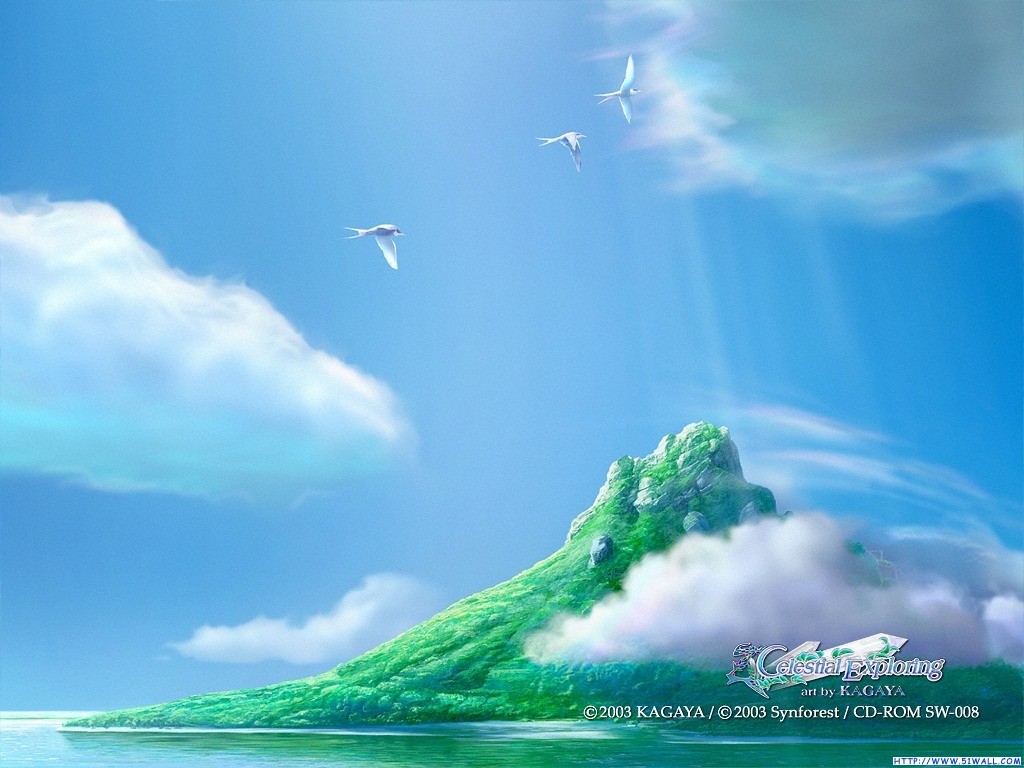 Bài: Biểu đồ
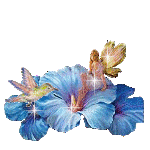 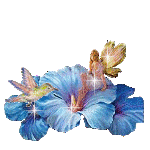 Biểu đồ các con của năm gia đình
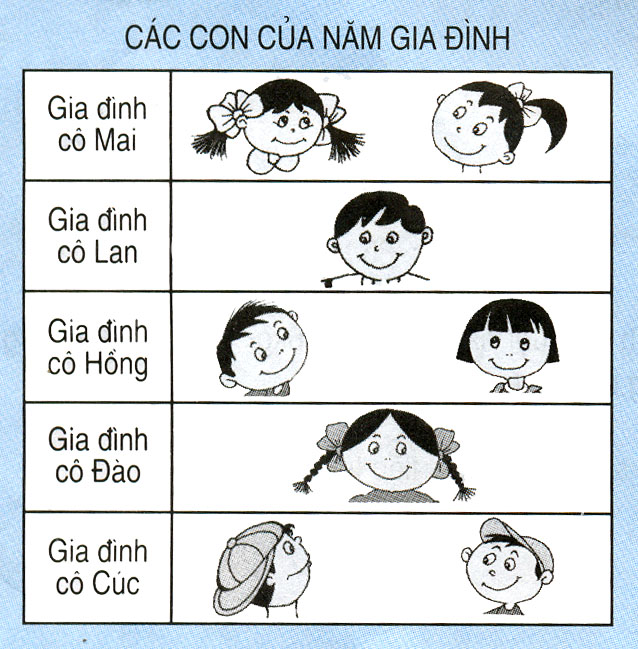 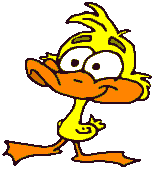 Biểu đồ có mấy cột, mỗi cột nêu điều gì?
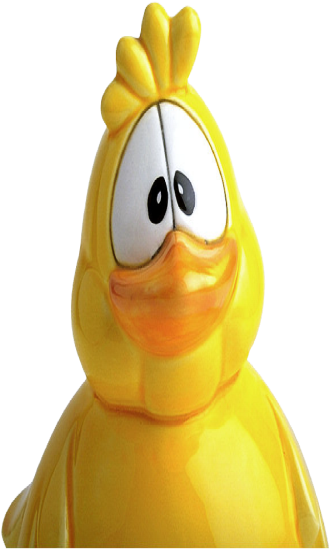 Thảo luận nhóm 4:
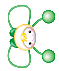 Biểu đồ gồm hai cột: 

- Cột bên trái: ghi tờn cỏc gia đỡnh.

- Cột bên phải : Cho biết số con, số con trai, số con gái trong mỗi gia đình đó.
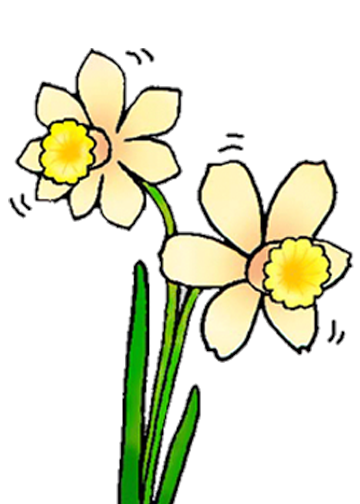 Nhìn vào biểu đồ hãy cho biết:
-Năm gia đình được nêu trên biểu đồ là những gia đình nào ?
- Mỗi gia đình có mấy  con và là con trai hay con gái?
- Năm gia đình được nêu tên trên biểu đồ là gia đình : cô Mai, cô Lan, cô Hồng, cô Đào, cô Cúc.
Biểu đồ cho biết:
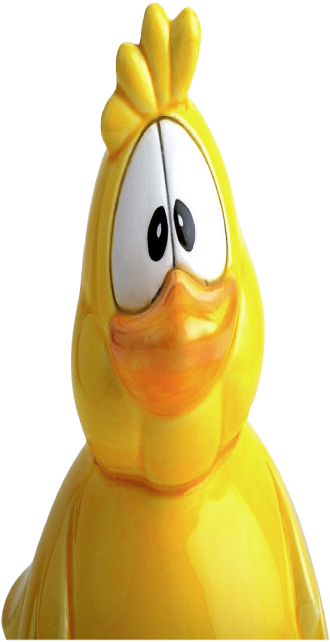 +Gia đình cô Mai có: 2 con, đều là gái
+Gia đình cô Lan có: 1 con, là con trai.
+Gia đình cô Hồng có: 2 con, một trai
và một gái.
+Gia đình cô Đào có: 1con, là con gái
+Gia đình cô Cúc có: 2 con, đều là trai
Bài tập 1
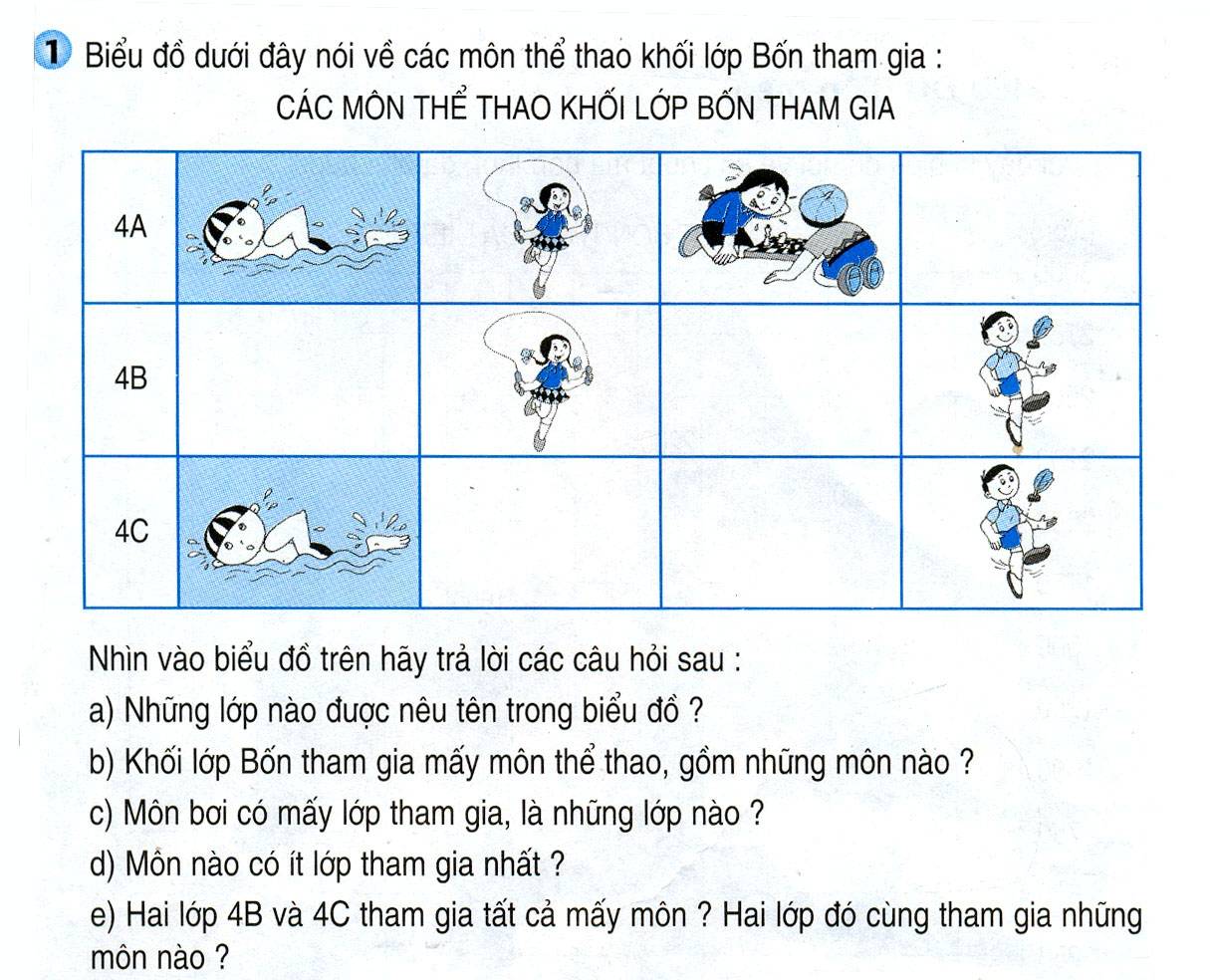 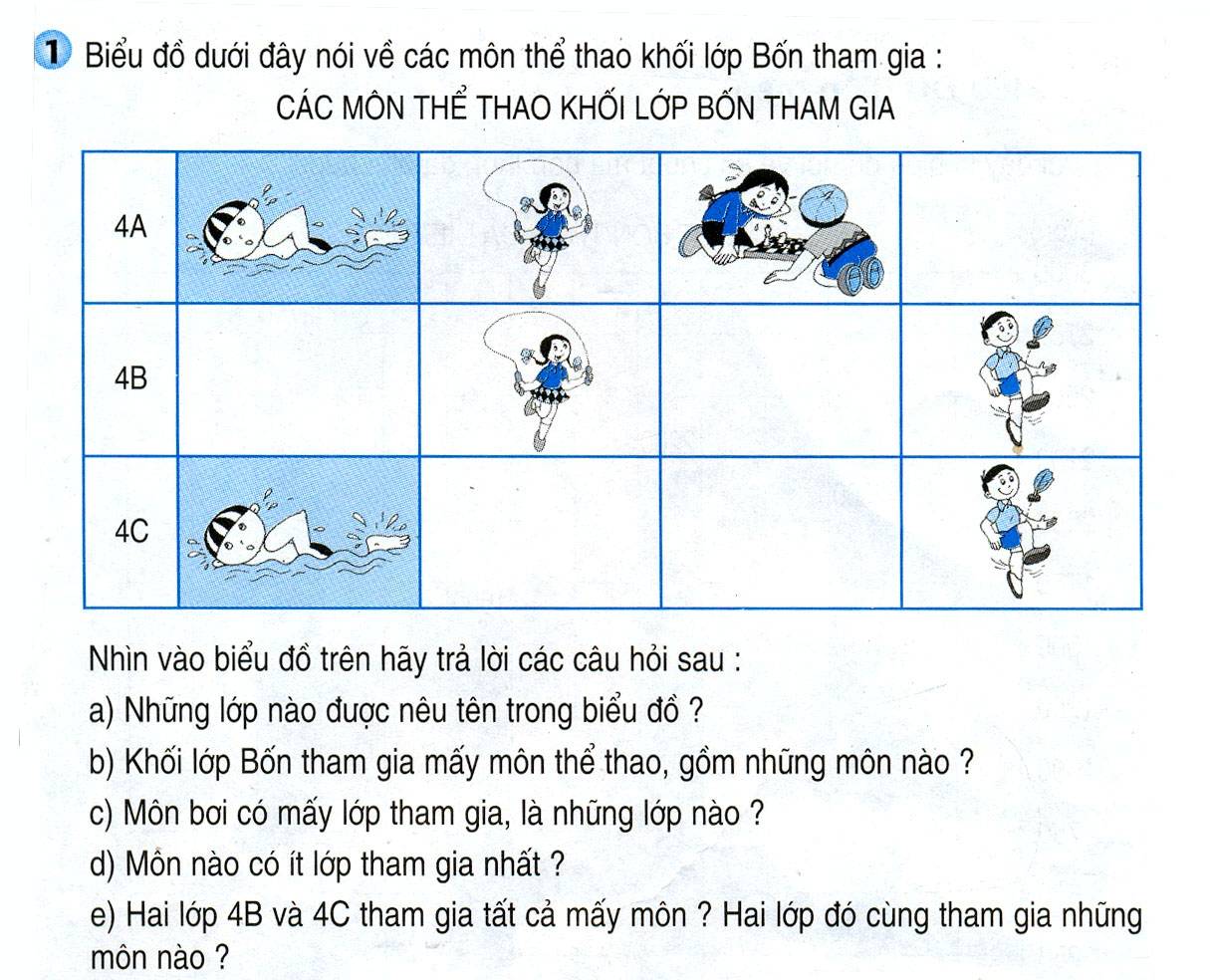 4A
Cờ vua
a) 4A
    4B
    4C
Bơi
4B
Nhảy dây
}
4C
Đá cầu
e) 4B và 4C tham gia 3 môn.
c) Môn bơi có
 2 lớp tham gia: 4A, 4C
b) 4 môn:
Cùng 
đá cầu
d) Cờ vua 
có ít lớp tham gia nhất
Bài tập 2
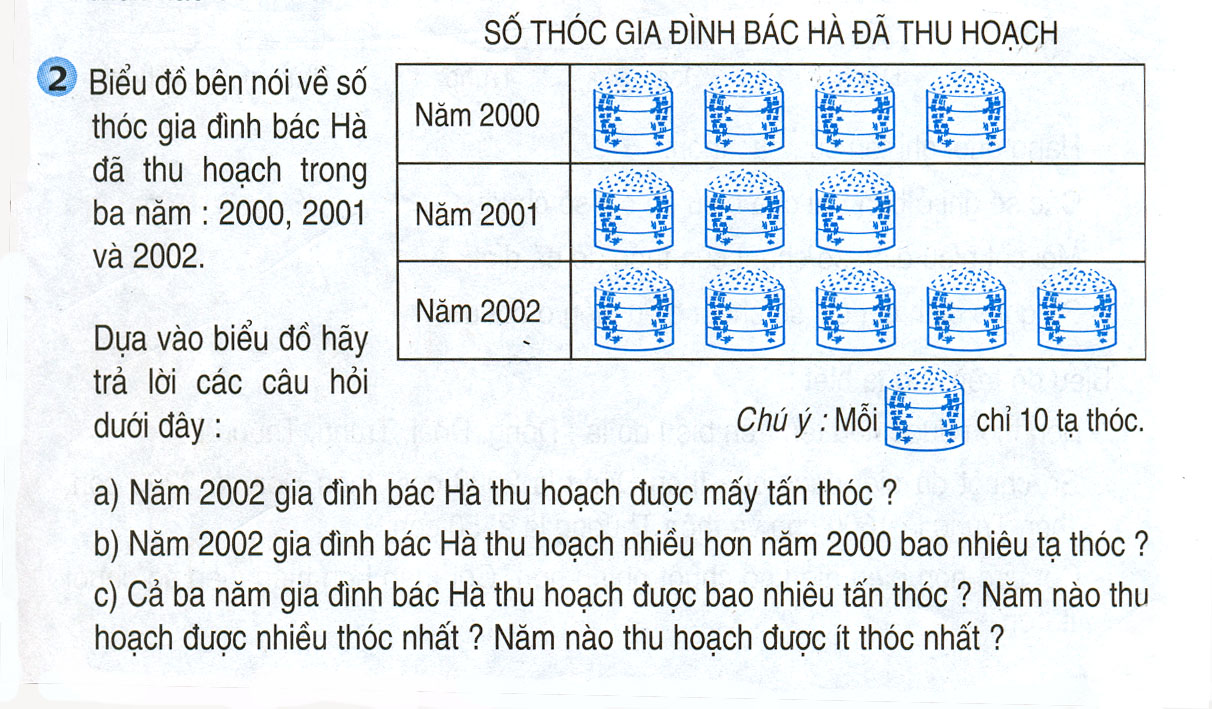 Làm việc theo 
nhóm 2
Bài tập 2
a) Năm 2002 gia đình bác Hà thu hoạch được mấy tấn thóc ?
                 A. 3 tấn
                 B. 4 tấn
                 C. 5 tấn
Bài làm
     Số thóc gia đình bác Hà thu hoạch được trong năm 2002 là: 
                       10 X 5 = 50 tạ
                   50 tạ = 5tấn
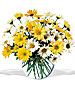 Bài tập 2
b) Năm 2002 gia đình bác Hà thu hoạch được nhiều hơn năm 2000 bao nhiêu tạ thóc?
                            a. 1 tạ
                            b. 5 tạ
                            c. 10 tạ
Bài làm
        Số thóc năm 2002 gia đình bác Hà thu hoạch được nhiều hơn năm 2000 là:
              50 – (10 X 4 ) =10 (tạ)
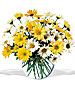 Bài tập 2
c) Cả 3 năm gia đình bác Hà thu hoạch được 
bao nhiêu tấn thóc?
A. 11 tấn
 B. 12 tấn 
C. 13 tấn
Bài làm
     Số thóc cả 3 năm gia đình bác Hà thu hoạch được là:
            40 + 50  + (10X3)  = 120(tạ)
                       120 tạ =12 tấn
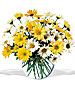 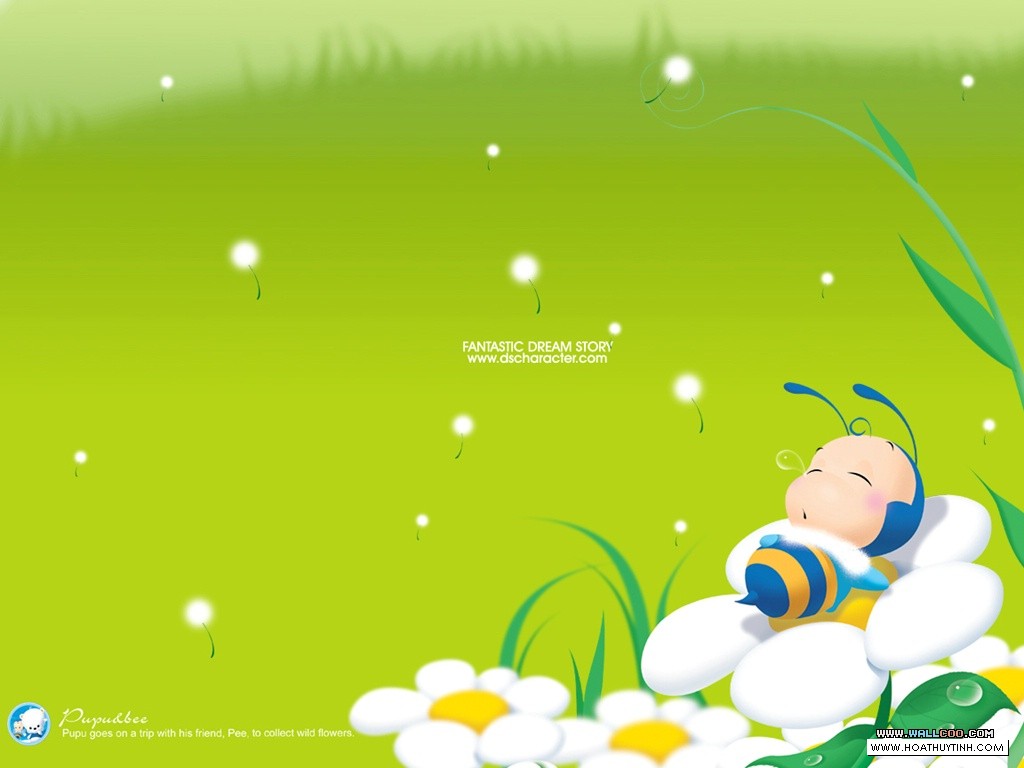 Dựa vào biểu đồ ở bài tập 2 :
Hãy chọn đấp án đúng !
Năm 2002 gia đình bác Hà
thu hoạch được bao nhiêu tấn thóc?
Phiếu bài tập
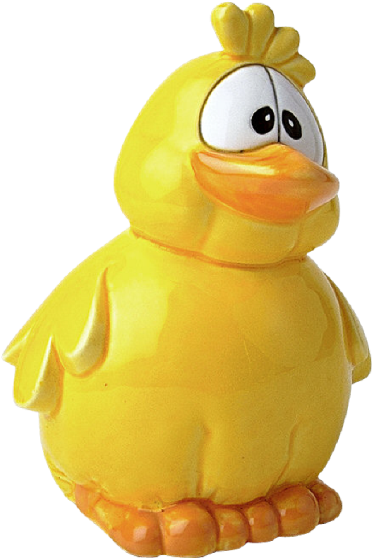 A) 3 tấn
B) 4 tấn
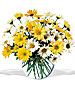 C) 5 tấn
c)
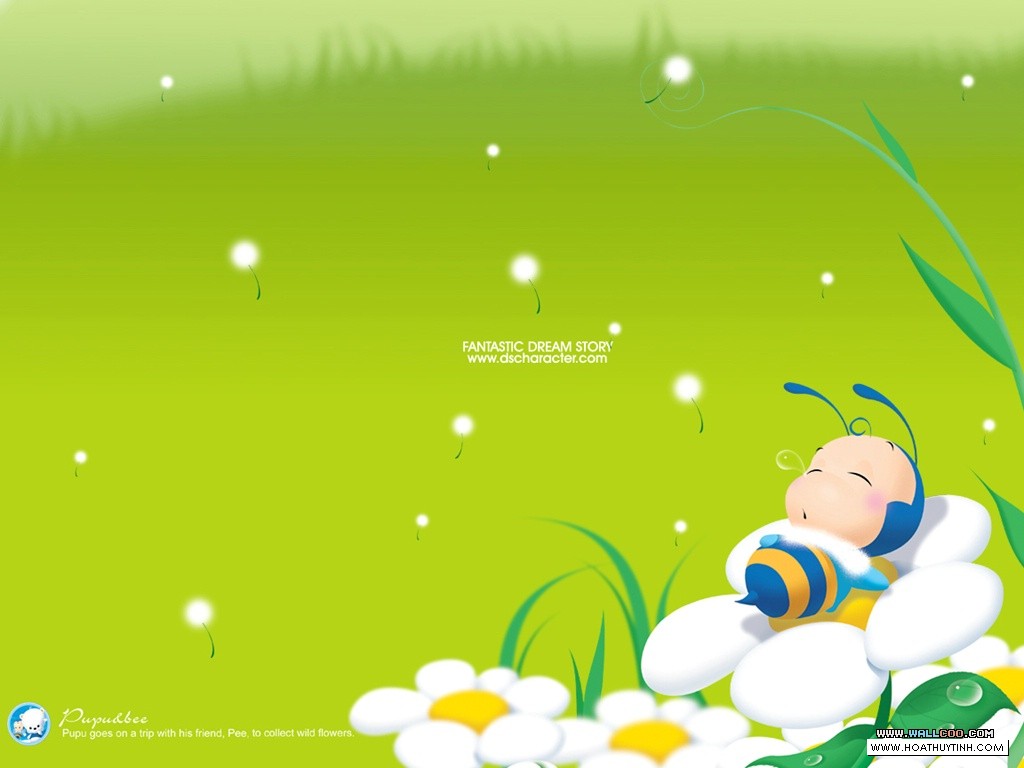 Năm 2001 gia đình bác Hà 
thu hoạch ít hơn năm 2002 
bao nhiêu tạ thóc ?
A) 1 tạ
B) 10 tạ
C) 20 tạ
C)
c)Trung bình  mỗi năm gia đình bác Hà
 thu hoạch được bao nhiêu tấn thóc?
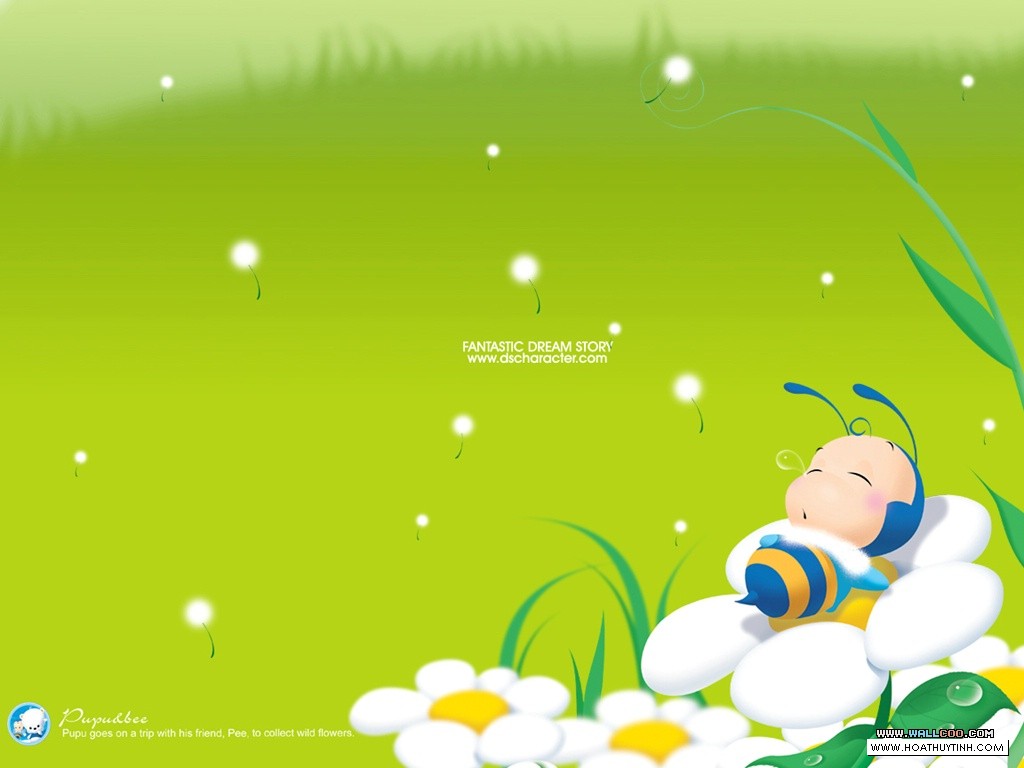 Bài tập 2
A) 3 tấn
B) 4 tấn
B)
C)5 tấn